Государственное общеобразовательное учреждение Ярославской области «Средняя школа  «Провинциальный колледж»
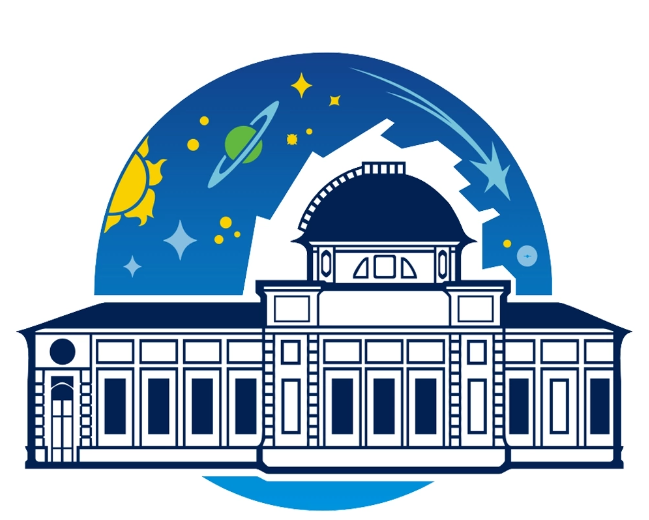 Учебные планы ГОУ ЯО Средняя школа «Провинциальный колледж»
Фомичева Анна Николаевна,
 заместитель директора по УВР
т. 21-23-85
Федеральная образовательная программа среднего общего образования
Введена с 1 сентября 2023 года.
Федеральные учебные планы.
Федеральный план внеурочной деятельности. 
Федеральный календарный учебный график.
Федеральный календарный план воспитательной работы.
Федеральная рабочая программа воспитания.
Федеральные рабочие программы учебных предметов.
Обязательные предметы – 13
Углубленное изучение предметов на уровне СОО
Не менее 2-х учебных предметов на углубленном уровне из соответствующей профилю обучения предметной области и (или) смежной с ней предметной области.
Профили обучения
Гуманитарный (гуманитарный класс  и два социально-гуманитарных класса) 
Технологический (информационно-технологический класс)
Естественнонаучный (естественнонаучный класс)
Социально-экономический  (экономический класс)
Гуманитарный профиль
Гуманитарный класс
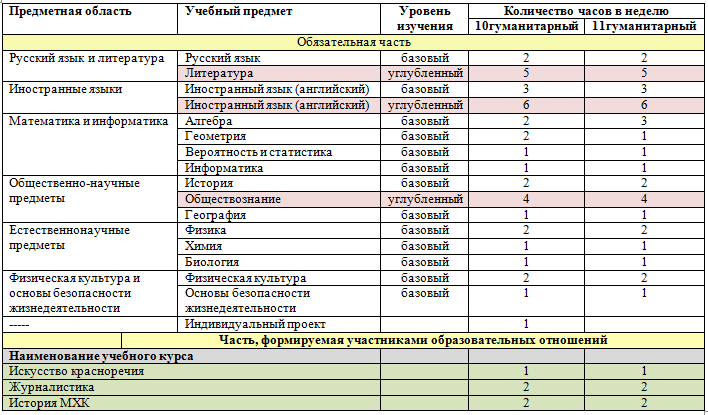 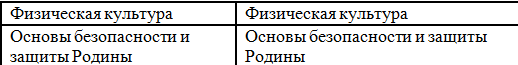 В заявлении на зачисление в гуманитарный класс необходимо сделать отметку о выборе предметов учебного плана
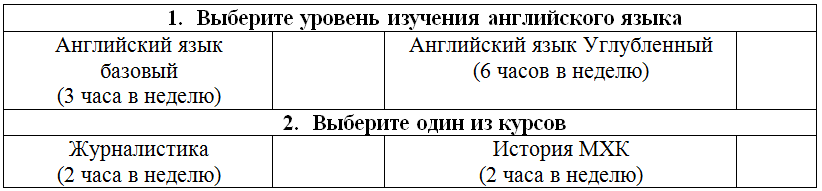 Социально-гуманитарный класс
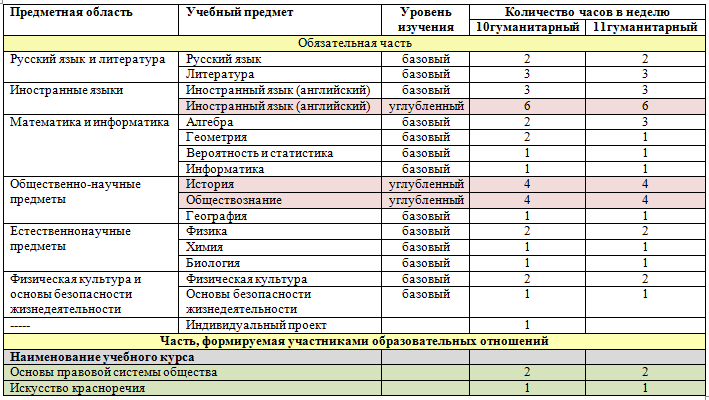 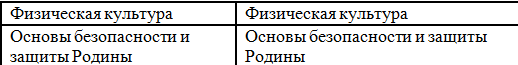 В заявлении на зачисление в социально-гуманитарный класс необходимо сделать отметку о выборе предметов учебного плана
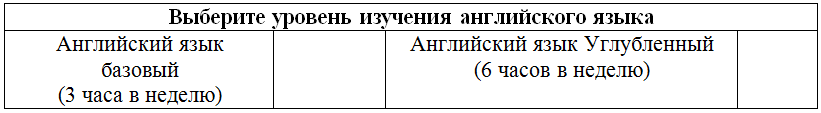 Технологический профиль
Информационно-технологический  класс
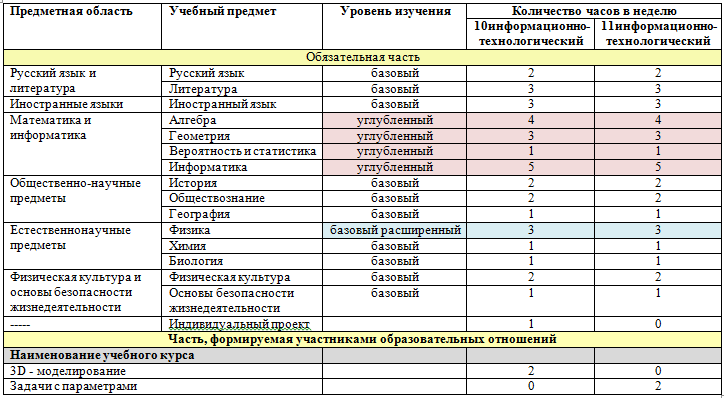 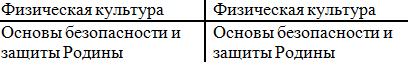 Естественнонаучный профиль
Естественнонаучный класс
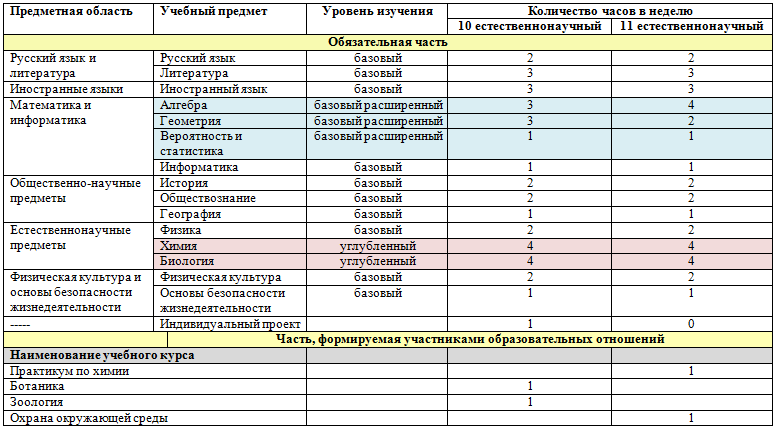 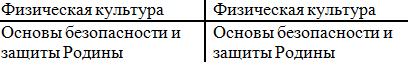 Экономический профиль
Экономический класс
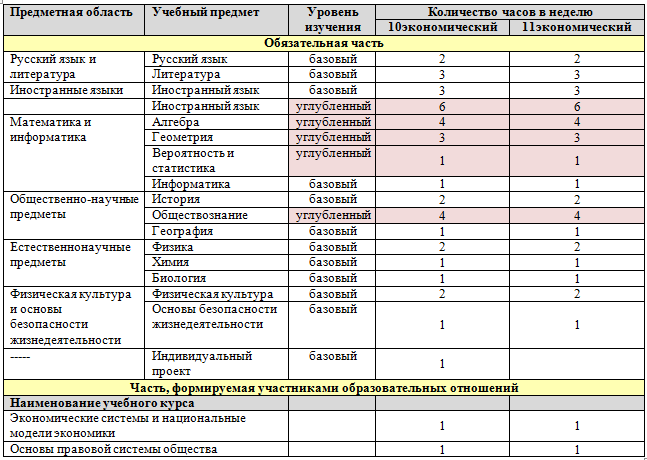 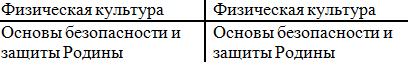 В заявлении на зачисление в экономический класс необходимо сделать отметку о выборе предметов учебного плана
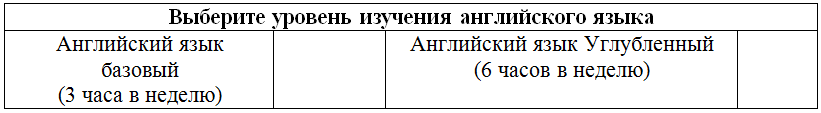 Обращаем внимание! 
При выборе углубленного уровня изучения английского языка (возможность предоставляется в гуманитарном, социально-гуманитарных, экономическом классах) потребуется подтвердить свои знания на дополнительном тестировании (исключение составляют обучающиеся, закончившие школы/классы с углубленным изучением английского языка, и те абитуриенты, которые сдали  ОГЭ по английскому языку на «отлично» и «хорошо»).
Тестирование по английскому языку для учеников, выбравших изучение английского языка на углубленном уровне, состоится 26 августа. Сбор в вестибюле школы. Время прохождения теста 9.00-10.00.
Изменение учебного плана
Изменение учебного плана возможно в 10 классе  в декабре и в мае по заявлению.
Спасибо за внимание!